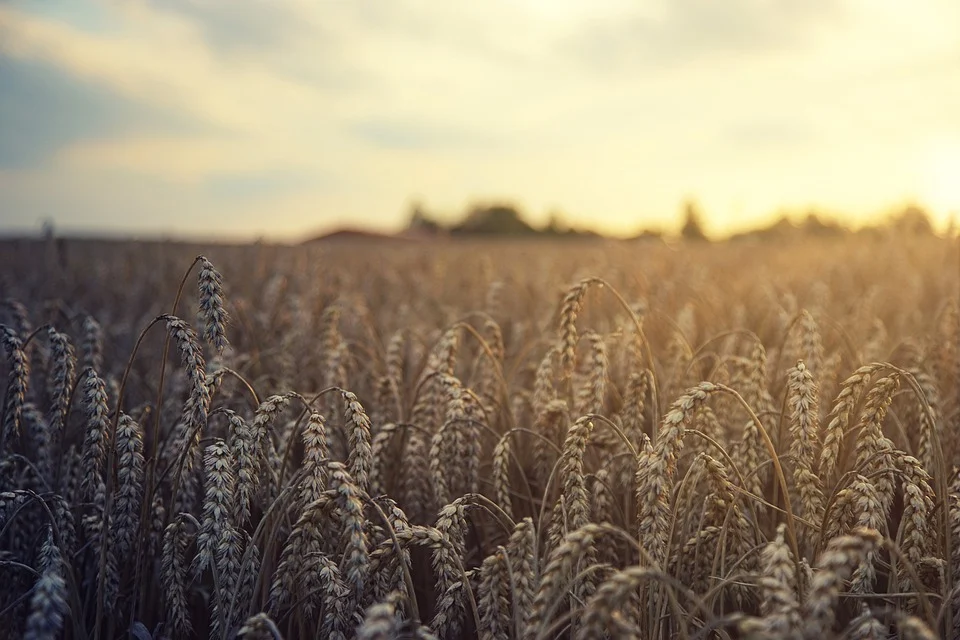 “I desire compassion, and not a sacrifice.”
 
Matthew 12:1-8
At that time Jesus went through the grainfields on the Sabbath, and His disciples became hungry and began to pick the heads of grain and eat. But when the Pharisees saw this, they said to Him, “Look, Your disciples do what is not lawful to do on a Sabbath.” (Matthew 12:1-2)
Deuteronomy 23:25
Exodus 20:8-10
Exodus 16:28-29
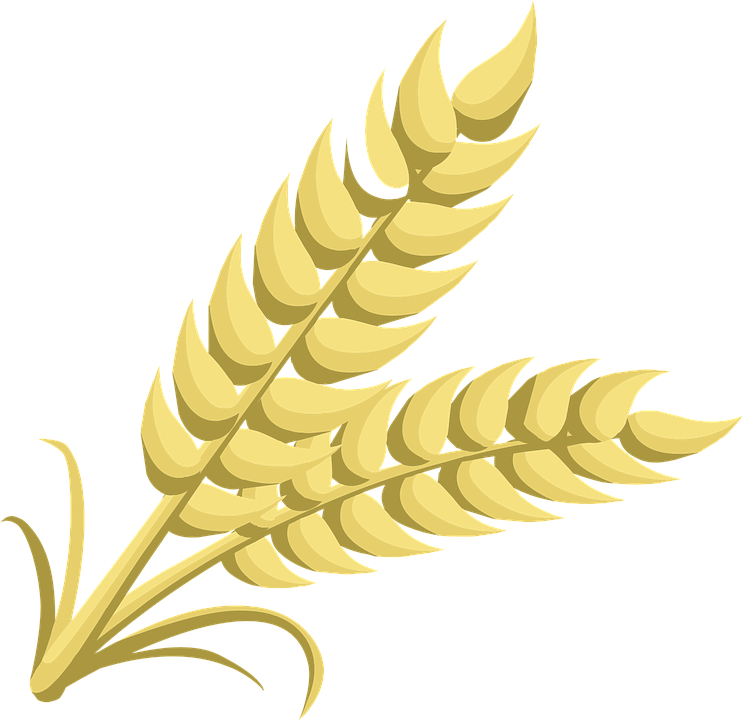 But He said to them, “Have you not read what David did when he became hungry, he and his companions, how he entered the house of God, and they ate the consecrated bread, which was not lawful for him to eat nor for those with him, but for the priests alone? Or have you not read in the Law, that on the Sabbath the priests in the temple break the Sabbath and are innocent? (Matthew 12:3-5)
1 Samuel 21:4
Leviticus 24:7-9
Mathew 4:1-4; Daniel 1:8
Numbers 28:9-10
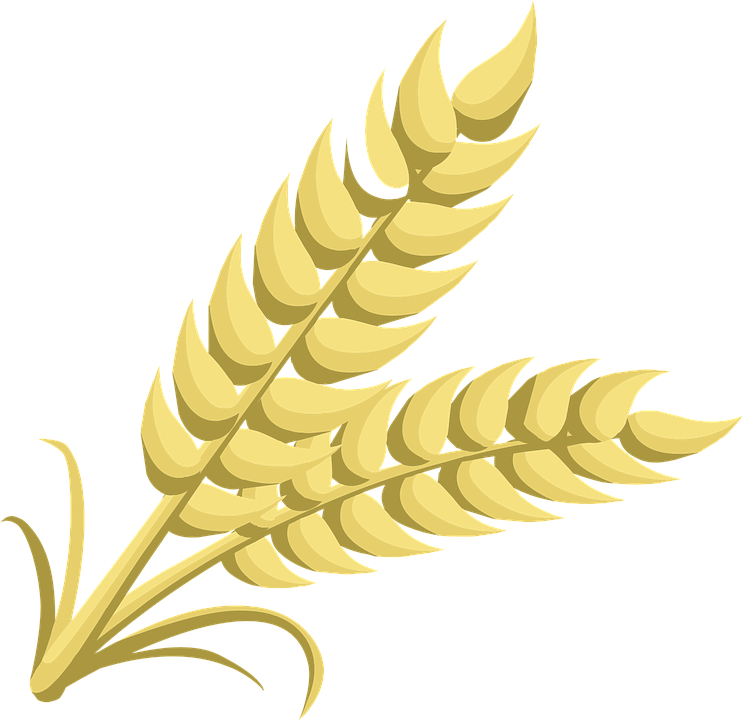 But I say to you that something greater than the temple is here. But if you had known what this means, ‘I desire compassion, and not a sacrifice,’ you would not have condemned the innocent. For the Son of Man is Lord of the Sabbath.” (Matthew 12:6-8)
Matthew 1:23
Hosea 6:6
Psalm 136
Hosea 6:4, 7-9
Matthew 11:28-30
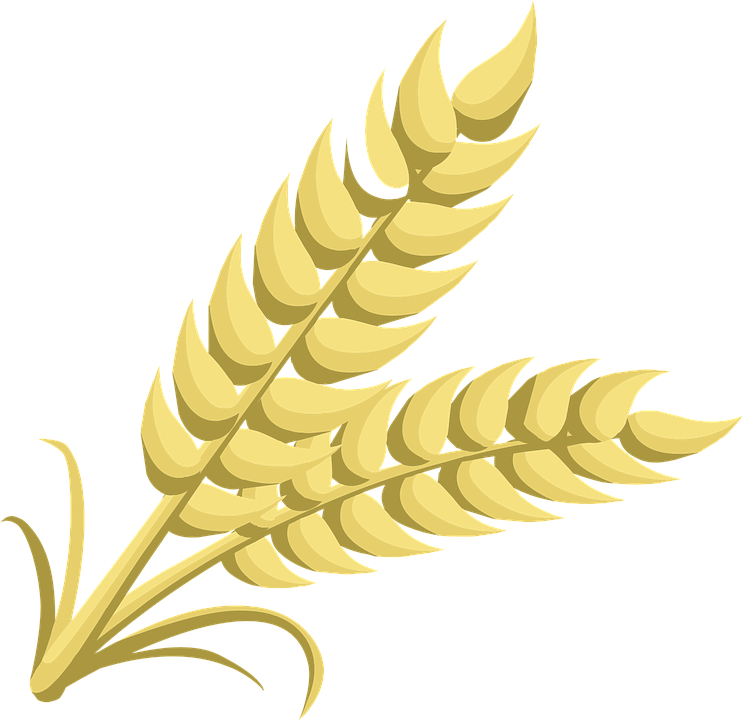